Ведомственная отчётность СПоК: содержание и порядок заполнения
Методические материалы для руководителей и специалистов КФХ и СПоК
2023 г.
Содержание деятельности сельскохозяйственного потребительского кооператива
2
Источники финансирования капитальных вложений СПоК
Паевой фонд,
Неделимые фонды (пассивы),
Заёмные средства,
Средства государственной поддержки
3
Законодательно выделяются никак не связанные между собой
Неделимые фонды - активы
Неделимые фонды - пассивы
Часть основных средств кооператива, прямо поименованных в его уставе («К объектам неделимых фондов относится картофелехранилище с балансовой стоимостью 10 млн. руб.»)
В бухгалтерском учёте и отчётности могут не выделяться,
Отличие от прочего имущества: не могут быть объектом взыскания
Часть собственных средств кооператива,
Каждый из НФ – пассивов имеет своё название («Резервный фонд», «Фонд развития материальной базы» и т.д.),
Создаются за счёт целевых взносов членов, распределения прибыли или получения государственной поддержки,
Учитываются на счетах 82, 83, 86
4
Счёт 83 «Фонд недвижимого и особо ценного движимого имущества»
Использование средств целевого финансирования, полученного некоммерческой организацией в виде инвестиционных средств на приобретение и (или) создание основных средств, включая общего пользования, раскрывается как уменьшение по группе статей «Целевые средства» и, соответственно, как увеличение статьи «Фонд недвижимого и особо ценного движимого имущества»
(«Методические рекомендации»)
Средства гранта,
Средства, внесённые членами в виде целевых взносов на формирование неделимых фондов за счёт собственных источников,
Средства, внесённые членами в виде целевых взносов на формирование неделимых фондов за счёт части гранта «Агростартап»
5
Основные виды отчётности, представляемой сельскохозяйственными товаропроизводителями в государственные органы
Налоговая отчётность:
Обязательна для всех субъектов предпринимательской деятельности (кроме «самозанятых» субъектов предпринимательской деятельности),
Составляется на базе налогового учёта
Бухгалтерская (финансовая) отчётность:
Обязательна для всех юридических лиц,
Составляется на базе бухгалтерского учёта
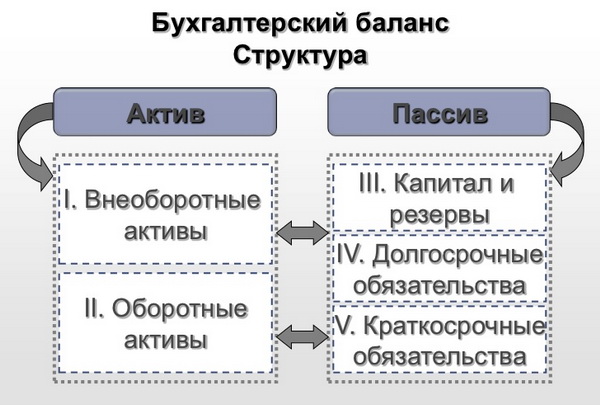 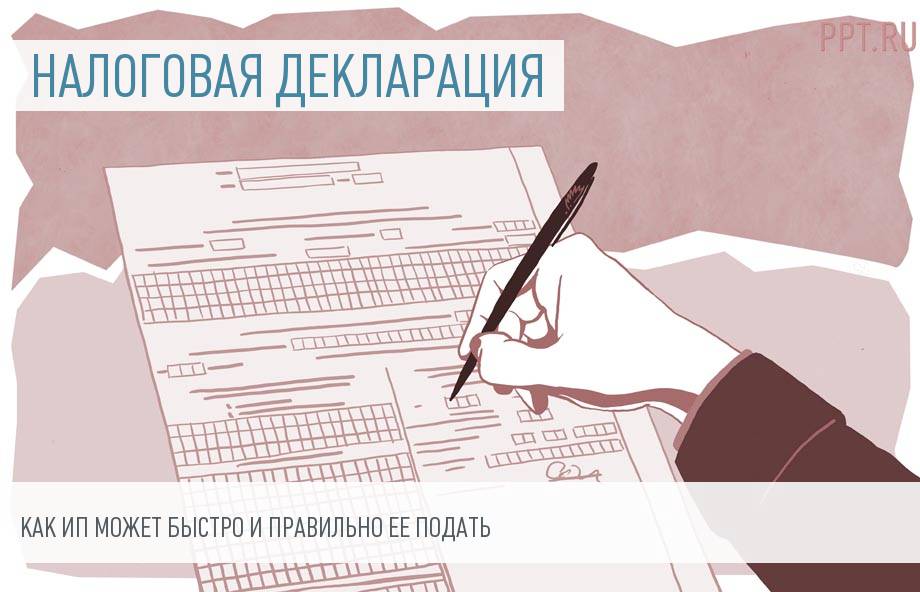 Ведомственная отчётность предприятий АПК:
Обязательна для сельскохозяйственных товаропроизводителей – получателей средств государственной поддержки,
Составляется на базе бухгалтерского учёта (если ведётся), в иных случаях – на базе налогового учёта (на базе управленческого учёта при нехватке информации).
Разновидностью является отчётность по соглашениям об использовании средств государственной поддержки
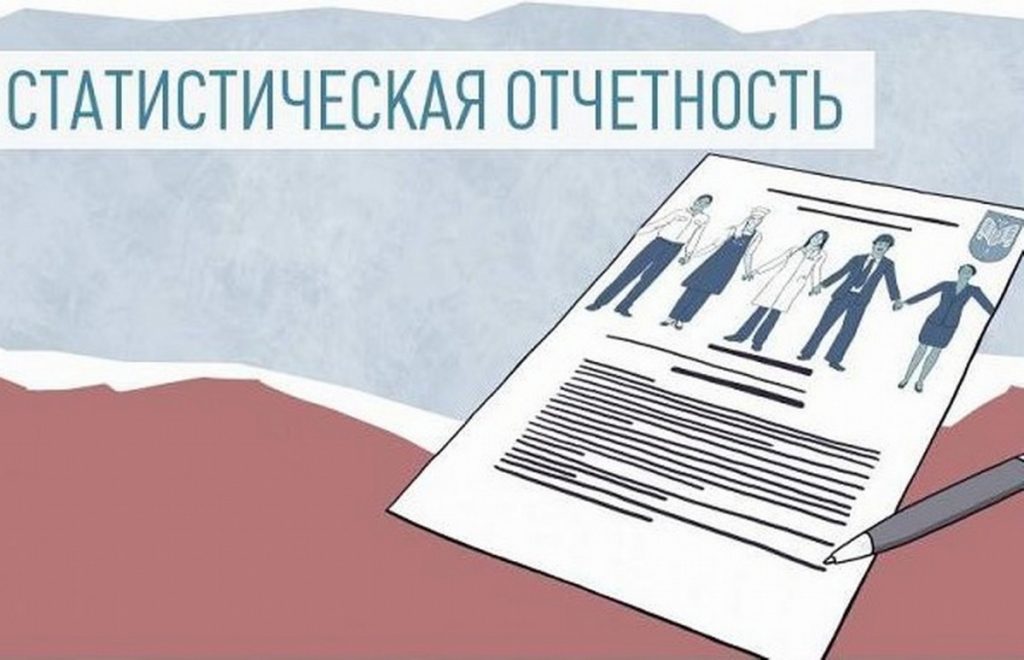 Статистическая отчётность:
Обязательна для субъектов предпринимательской деятельности, если им вменена такая обязанность (проверка: https://websbor.gks.ru/webstat/#!/gs/statistic-codes ),
Составляется на базе бухгалтерского учёта (если ведётся), в иных случаях – на базе управленческого учёта
6
Особенности бухгалтерского учёта в СПоК
Необходимость ведения раздельного учета доходов и расходов по коммерческой (предпринимательской) и некоммерческой деятельности;
В рабочем плане счетов сельскохозяйственного потребительского кооператива есть отличия от обычного плана счетов коммерческой организации, связанные с формированием неделимого фонда, операций по учету членских взносов; особенностями учета средств целевого финансирования;
Сельскохозяйственные потребительские кооперативы являются некоммерческими организациями, имеющими право применять упрощенные способы ведения бухгалтерского учета, включая упрощенную бухгалтерскую (финансовую) отчетность (ч. 4 ст.6 Федерального закона № 402-ФЗ от 06.12.2011г. «О бухгалтерском учете»).
7
СПоК как субъекты МСП могут представлять упрощённую БФО
Упрощенные способы ведения бухгалтерского учета, включая упрощенную бухгалтерскую (финансовую) отчетность, вправе применять, если иное не установлено настоящей статьей, следующие экономические субъекты:
1) субъекты малого предпринимательства;
2) некоммерческие организации…
402-ФЗ, ст. 6, ч. 4
Бухгалтерский баланс,
Отчет о финансовых результатах;
Отчет о целевом использовании полученных средств (в составе ведомственной отчётности не представляется).
8
Основание представления ведомственной отчётности
Приказ Минсельхоза России от 10.03.2023 г. №155 "Об утверждении формы отчета о финансово-экономическом состоянии товаропроизводителей агропромышленного комплекса, сельскохозяйственных товаропроизводителей, получателей средств, производителей зерновых культур за 2023 год и сроков его представления“
Методические рекомендации по заполнению производственных форм отчетности за 2022 год
9
Порядок формирования отчета о финансово-экономическом состоянии товаропроизводителей агропромышленного комплекса, сельскохозяйственных товаропроизводителей, получателей средств, производителей зерновых культур за 2023 год
Формы СПоК за полугодие
Формы СПоК за год
форма 1 (Баланс),
форма 2 (Отчет о финансовых результатах),
форма 6-АПК (Отчет об отраслевых показателях деятельности),
10-АПК (Отчет о средствах целевого финансирования),
11-АПК (Отчет о производственных мощностях (объектах агропромышленного комплекса),
16-АПК (Баланс продукции)
форма 1-СПР (Информация о результатах деятельности сельскохозяйственных потребительских кооперативов (кроме кредитных)
форма 1 (Баланс),
форма 2 (Отчет о финансовых результатах),
форма 6-АПК (Отчет об отраслевых показателях деятельности),
форма 1-СПР (Информация о результатах деятельности сельскохозяйственных потребительских кооперативов (кроме кредитных)
10
Форма 1 (Бухгалтерский баланс)
11
В бухгалтерском балансе специфично только заполнение раздела III «Целевое финансирование» (прочие разделы специфики не имеют)
12
В силу нижеследующих актов СПоК заполняют III раздел бухгалтерского баланса по правилам, отличным от других субъектов предпринимательской деятельности
<Информацией> Минфина России «Об особенностях формирования бухгалтерской (финансовой) отчетности некоммерческих организаций (ПЗ-1/2015)»
Письмом Департамента регулирования бухгалтерского учёта Банка России от 22.04.2020 г. № 17-2-3-2/248 «О порядке составления бухгалтерского баланса»
Методологическими пояснениями МСХ РФ по заполнению отраслевой формы отчетности 1-СПРК «Информация о результатах деятельности сельскохозяйственных потребительских кредитных кооперативов» (https://cloud.mail.ru/public/7KFZ/mdYeMLf7V/)
Полная БФО СПКК
13
Строки III раздела бухгалтерского баланса у коммерческих и некоммерческих организаций
14
Пример заполнения в 1 С : Форма 1
15
Проверки Формы 1
"[Форма1_стр1310_гр3]=[Форма6АПК_стр61000_гр4]
Уставный капитал (для СПоК – Паевой фонд) в 6АПК и ф1 должен совпадать"
16
Форма 2 (Отчёт о финансовых результатах)
17
Пример заполнения в 1 С : Форма 2
18
Проверки Формы 2 (только с 6-АПК)
"[Форма2_стр2110_гр3]=[Форма6АПК_стр63100_гр3]
Выручка расшифровывается в 6АПК"
"Mod([Форма2_стр2120_гр3])=Mod([Форма6АПК_стр63200_гр3])
Себестоимость расшифровывается в 6АПК"
"[Форма2_стр2300_гр3]=[Форма6АПК_стр64000_гр4] +[Форма6АПК_стр64000_гр6]
Прибыль (убыток) до налогообложения в ф2 и разделе 6-4 должна совпадать"
19
Форма 6-АПК (Отчёт об отраслевых показателях)
20
Пример заполнения в 1 С : Форма 6-АПК
21
Форма 6-АПК : данные о паевом фонде СПоК (раздел 6.1.)
22
Форма 6-АПК : Сведения о кредитах и займах (раздел 6.2.)
23
Форма 6-АПК : Расшифровка показателей формы № 2 (раздел 6.3.)
24
Форма 6-АПК : отражение финансирования инвестиций
25
Форма 1-Спр (Информация об оказании услуг)
26
Пример заполнения в 1 С : Форма 1-Спр
27
Проверки формы 1-Спр
[Форма1спр_стр222210_гр3]=[Форма1_стр1310_гр3]
Паевой фонд в 1-Спр и ф1 должен совпадать"
[Форма1спр_стр222220_гр3]+[Форма1спр_стр222230_гр3]=[Форма1_стр1360_гр3]+[Форма1_стр1370_гр3]
Неделимые фонды (счета 82, 83, 86 – субсчета для учёта неделимых фондов) в 1-Спр и ф1 должен совпадать
28
Форма 1-Спр : доходы и расходы
29
Использование нестандартной (узкоспециализированной) терминологии
Несельскохозяйственная деятельность – деятельность, не связанная непосредственно со сбытовой и снабженческой деятельностью кооперативов (сельский туризм, народные промыслы и ремёсла; транспортировка грузов, пассажирские перевозки, заготовка и переработка дикорастущих плодов и ягод, бытовое и социально-культурное обслуживание сельского населения)
30
Проверки формы 1-Спр
[Форма1спр_стр222310_гр3]+[Форма1спр_стр222320_гр3]=[Форма2_стр2110_гр3]
Равенство выполняется, если фактически полученные доходы от реализации равны выручке от реализации
[Форма1спр_стр222330_гр3]≥[Форма2_стр2310_гр3]+ [Форма2_стр2320_гр3]+ [Форма2_стр2340_гр3] (не реализовано в программе)
[Форма1спр_стр222330_гр3]≥ [Форма6-АПК_стр63310_гр3]
31
Контрольные соотношения по расходам
[Форма1спр_стр222430_гр3]≥[Форма2_стр2120_гр3]+ [Форма2_стр2210_гр3]+[Форма2_стр2220_гр3]+ [Форма2_стр2350_гр3]+[Форма2_стр2410_гр3]+ [Форма2_стр2460_гр3]
32
Отражение снабженческой, сбытовой, перерабатывающей и обслуживающей деятельности в отчётных формах
Ведомственная отчётность позволяет отражать операции:
Сбыт:
По закупке с/х продукции у членов кооператива,
По закупке с/х продукции у не членов кооператива;
Переработка:
По переработке продукции, закупленной у членов кооператива,
По переработке продукции, закупленной у не-членов кооператива;
Снабжение;
Оказание услуг.
33
Использование нестандартной (узкоспециализированной) терминологии
Продукция собственного производства (для заполнения строк 63110, 63210 в форме 6-АПК):
«сельскохозяйственная продукция собственного производства кооператива и собственного производства членов кооператива»
2. Товар (для заполнения строк 63130, 63230 в форме 6-АПК):
«сельскохозяйственная продукция, закупленная не у членов кооператива»
Подход используется для распределения в 6-АПК продукции, являющейся предметом сбыта и (или) переработки.
34
Сбытовая деятельность (без переработки) в части затрат кооператива
Форма 1-Спр предполагает отражение информации:
Принято (закуплено) продукции в стоимостном выражении (223410),
Расходы на хранение, сортировку, сушку и др. (223420)
Форма 6-АПК:
Строка 63210 – затраты на производство собственной продукции и закупку продукции у членов кооператива, а также расходы по её хранению, сортировке, сушке и др. 
Строка 63230 - затраты на закупку продукции у не членов кооператива, а также расходы по её хранению, сортировке, сушке и др.
35
Подходы различных форм к классификации затрат кооператива (в части сбытовой деятельности)
* Кроме того, по строке 63210 отражаются также затраты на приобретение у членов кооператива продукции для дальнейшей переработки
36
Пример (не связанный с общей задачей)
Кооперативом приобретён картофель на сумму 630 тыс. руб. у членов и 270 тыс. руб. у нечленов.
На сортировку картофеля израсходовано 100 тыс. руб. (расходы на закупку и сортировку различных видов картофеля идентичны, т.е. 70 тыс. руб. потрачено на сортировку продукции членов, 30 тыс. руб. – не членов).
Распределить затраты по отчётным формам
37
Перерабатывающая деятельность в части затрат кооператива
Форма 1-Спр предполагает отражение информации:
Суммарные затраты на переработку с/х продукции – 223500, в том числе,
Принято (закуплено) продукции в стоимостном выражении (223510), в т.ч.
у членов – 223511.
Форма 6-АПК:
Строка 63210 – затраты на производство собственной продукции и закупку продукции у членов кооператива для её последующей переработки, а также расходы по её переработке и др. 
Строка 63220 - затраты на закупку продукции у не членов кооператива для её последующей переработки, а также расходы по её переработке и др.
38
Подходы различных форм к классификации затрат кооператива (в части перерабатывающей деятельности)
* Кроме того, по строке 63210 отражаются также затраты на приобретение у членов кооператива продукции для сбыта без переработки
39
Пример (не связанный с общей задачей)
Кооперативом приобретено молоко на сумму 1260 тыс. руб. у членов и 540 тыс. руб. у нечленов.
На переработку молока израсходовано 200 тыс. руб. (расходы на закупку и переработку молока различных источников идентичны, т.е. 140 тыс. руб. потрачено на переработку продукции членов, 60 тыс. руб. – не членов).
Распределить затраты по отчётным формам
40
Снабженческая деятельность в части затрат кооператива
Форма 1-Спр предполагает отражение информации:
Закуплено материальных ресурсов в стоимостном выражении (223430), из них
Для реализации членам кооператива (223440)
Форма 6-АПК:
Строка 63230 – затраты на закупку товаров для последующей реализации.
41
Обслуживающая деятельность в части затрат кооператива
Форма 1-Спр предполагает отражение информации:
Затраты по выполнению работ и услуг (223610), из них
Для членов кооператива (223611)
Форма 6-АПК:
Строка 63240 – затраты на оказание услуг.
Под «обслуживанием» понимается также деятельность по агентским договорам, договорам комиссии и пр.
42
«Сложные» строки формы 6-АПК: 63210
63210 включает затраты:
Затраты на закупку с/х продукции у членов кооператива (1-Спр 223411),
Расходы на хранение, сортировку и др. продукции, закупленной у членов (1-Спр, часть строки 223420),
Затраты на закупку с/х продукции у членов кооператива для переработки и затраты на её переработку (1-Спр, часть 223500),
43
«Сложные» строки формы 6-АПК: 63220
63220 включает затраты:
Затраты на закупку с/х продукции у не членов кооператива для переработки и затраты на её переработку (1-Спр, часть 223500).
44
«Сложные» строки формы 6-АПК: 63230
63230 включает затраты:
Затраты на закупку с/х продукции у не членов кооператива (1-Спр, часть 223410),
Расходы на хранение, сортировку и др. продукции, закупленной у не членов (1-Спр, часть строки 223420),
Затраты на закупку товаров для снабженческой деятельности (1-Спр, часть 223430).
45
Резюме использования сложных строк
46
Проверки формы 1-Спр (окончание)
[Форма1спр_стр223410_гр3]+[Форма1спр_стр223420_гр3]+[Форма1спр_стр223430_гр3]+[Форма1спр_стр223500_гр3]+[Форма1спр_стр223610_гр3]=Mod([Форма6АПК_стр63200_гр3])
Затраты по всем видам деятельности (сбытовая, снабженческая, перерабатывающая, обслуживающая) в 1-Спр должны быть равны расходам по строке 63200 6-АПК
"Если [Форма1спр_стр223411п1_гр3]+[Форма1спр_стр223412п1_гр3]+[Форма1спр_стр223511_гр3]>0 Тогда [Форма6АПК_стр63210_гр3]<0
Если есть расходы на приобретение сырья собственного производства членов кооператива, то эти расходы учитываются в 6-АПК по коду 63210"
47
Форма 1-Спр : сбытовая и снабженческая деятельность
48
Форма 10-АПК (Отчёт о средствах целевого финансирования)
49
Пример заполнения в 1С : Форма 10-АПК
50
Специализированное программное обеспечение для ввода и проверки отчётности
Работает на основе 1С:8,
Разработчик – МКСКОМ
Сайт: https://mkskom.ru/
Стоимость локальной версии: 5520 руб. без ограничения по времени использования
51